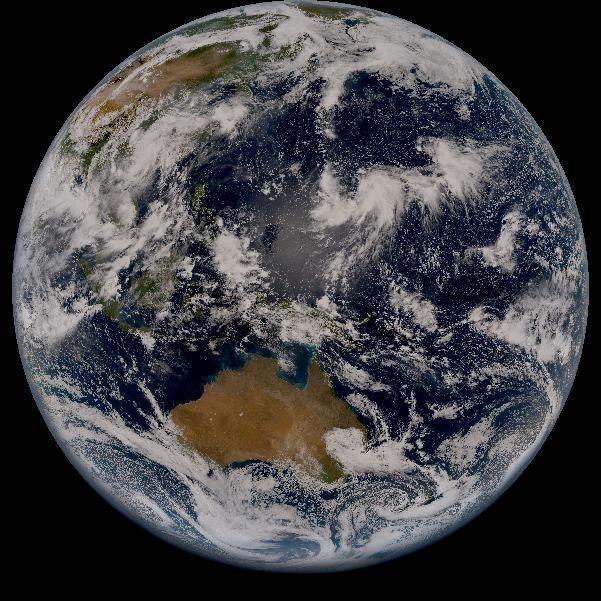 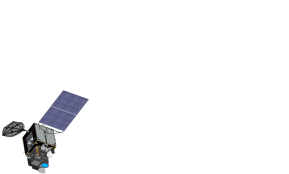 MTF Evaluation of Himawari-8/AHI using Lunar Observations
Ryuichiro Nakayama and Masaya Takahashi
Meteorological Satellite Center
Japan Meteorological Agency
1
GSICS/CEOS 2nd Lunar Calibration Workshop, Xi'an, China, 13-16 November 2017
Contents
2
Overview
Lunar Observation Data for MTF Calculation
MTF Calculation Method
E-W Intensity Profiles
E-W AHI MTFs
Summary and Future Plans
GSICS/CEOS 2nd Lunar Calibration Workshop, Xi'an, China, 13-16 November 2017
Overview of AHI MTF Calculation
3
Lunar Observation Data for MTF Calculation
4 observations on 15 January 2017
05:00:30Z, 05:01:30Z, 05:02:30Z, 05:03:30Z
Calibrated L1A/L1.0 equivalent data (w/o resampling)
Relative detector position differences are corrected
MTF Calculation Method
E-W intensity profile -> LSF -> MTF
AHI-17-023 (Harris Corporation) is referred
Validation domain: 10 x 6 pixels
No-oversampling for deriving edge spreading function
E-W MTFs are only calculated
Average of 24 MTFs (6 lines x 4 obs. times) for each band
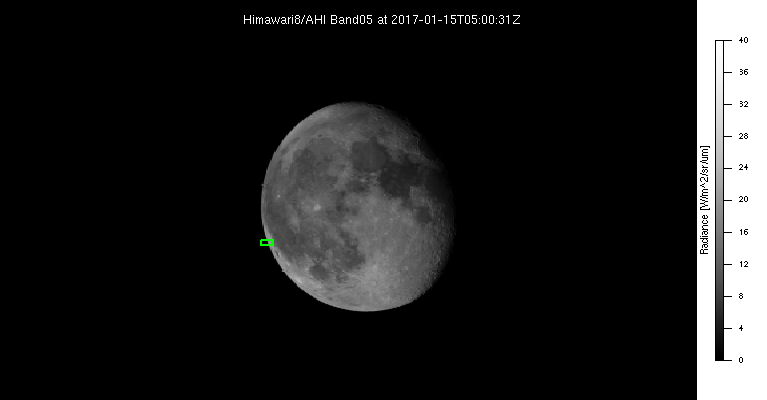 Validation domain for Band 5 (1.6 μm)
GSICS/CEOS 2nd Lunar Calibration Workshop, Xi'an, China, 13-16 November 2017
E-W Intensity Profiles
4
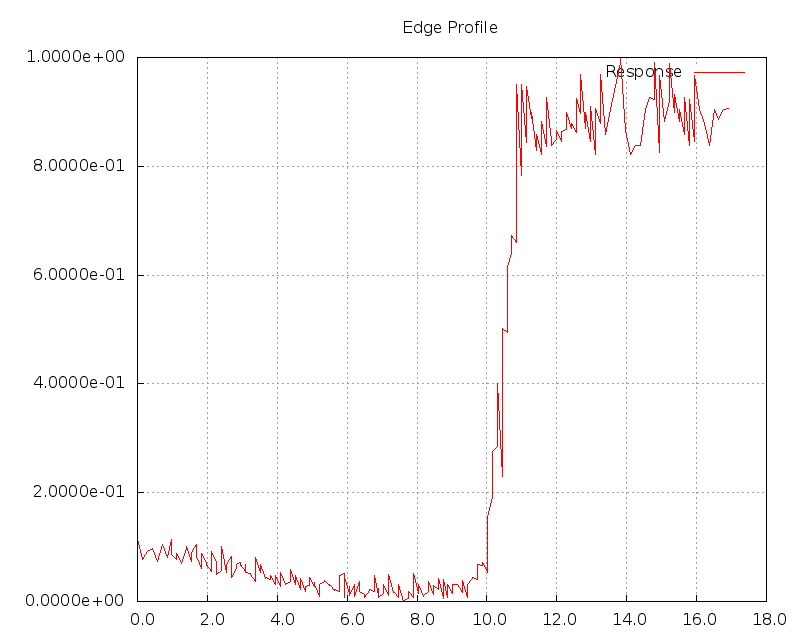 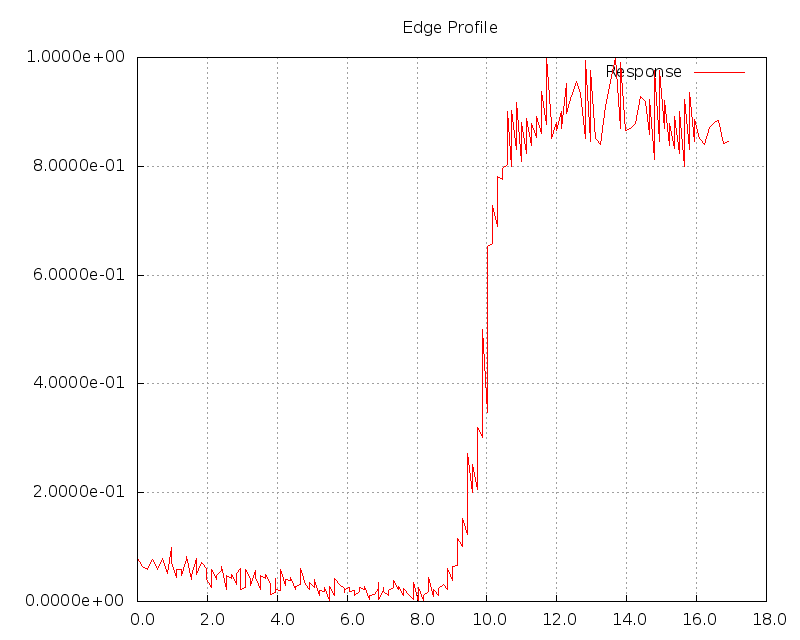 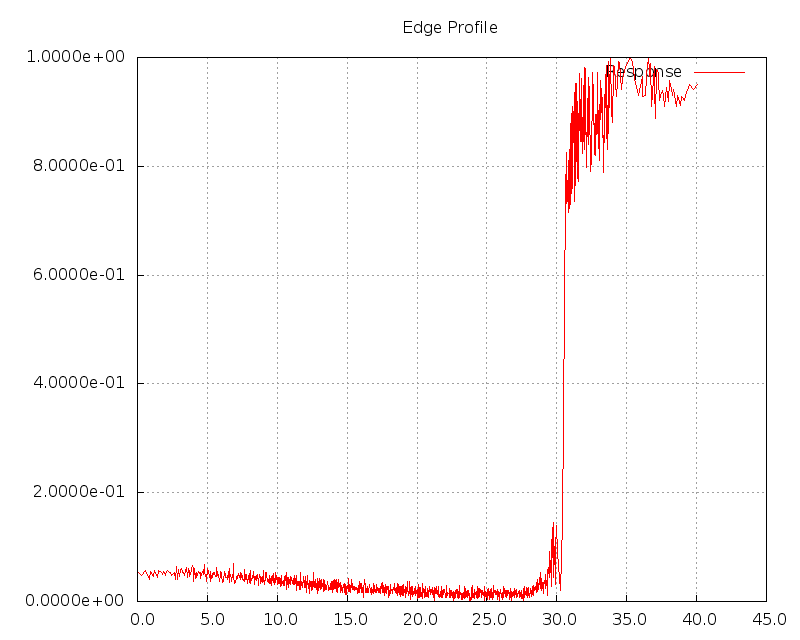 Band 2
0.51 μm
1 km-reso.
Band 3
0.64 μm
0.5 km-reso.
Band 1
0.47 μm
1 km-reso.
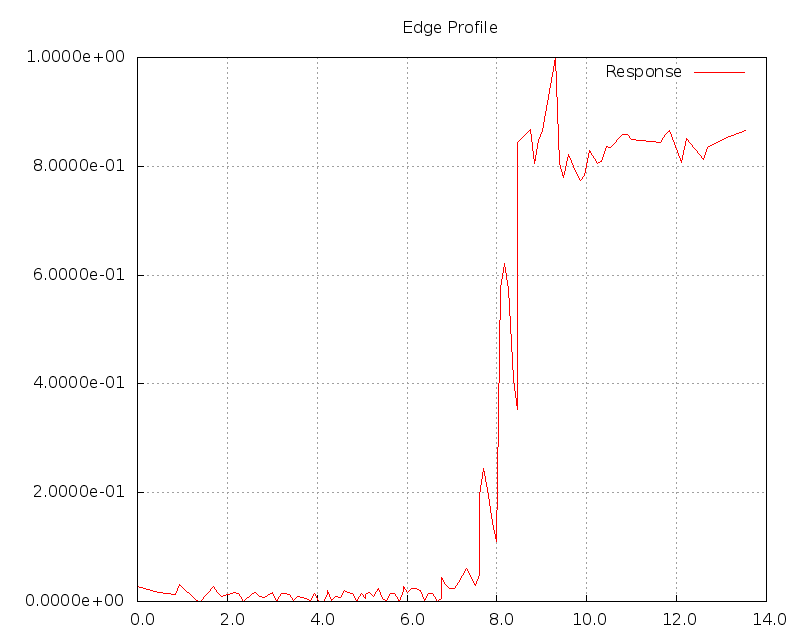 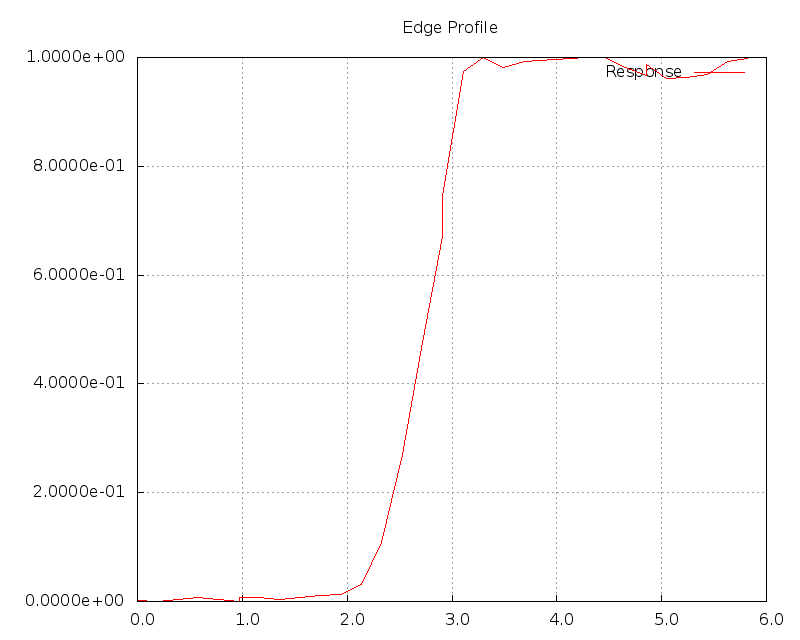 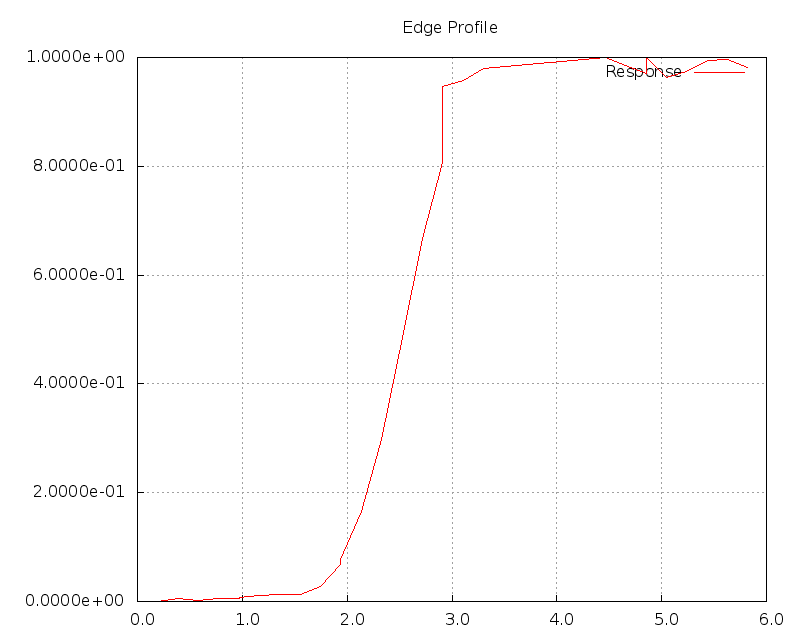 Band 5
1.6 μm
2 km-reso.
Band 6
2.3 μm
2 km-reso.
Band 4
0.86 μm
1 km-reso.
(Samples when we tried to oversample the lunar images)
GSICS/CEOS 2nd Lunar Calibration Workshop, Xi'an, China, 13-16 November 2017
E-W MTFs for VIS Bands
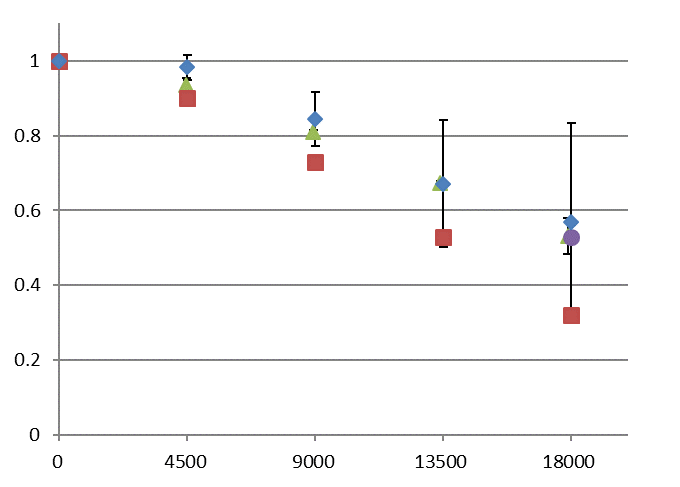 Lunar
Smaller E-W sampling distance (26, 26, 13 μrad for Bands 1-3)  than other cases (28, 28, 14 μrad)
In-Orbit Test
Calculated using earth observation data w/o  resampling (Mitsubishi Electric Corporation)
Ground Test (worst case of the test)
AHI-17-024 (Harris Corporation)
Requirement
Normalized MTF
Band 1
0.47 μm
1 km-reso.
(cycle/rad)
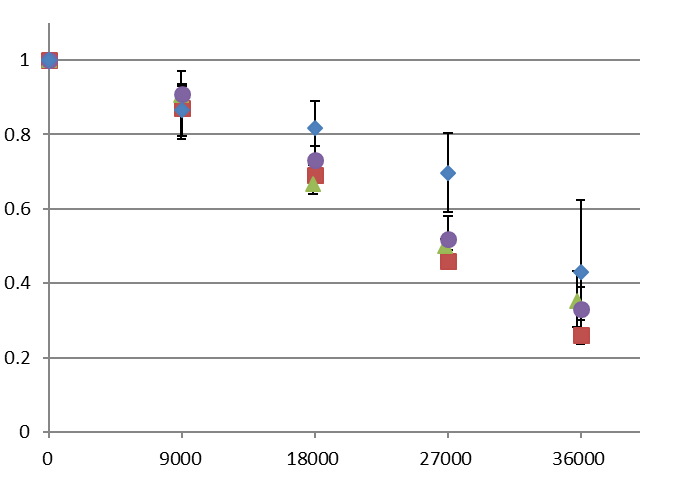 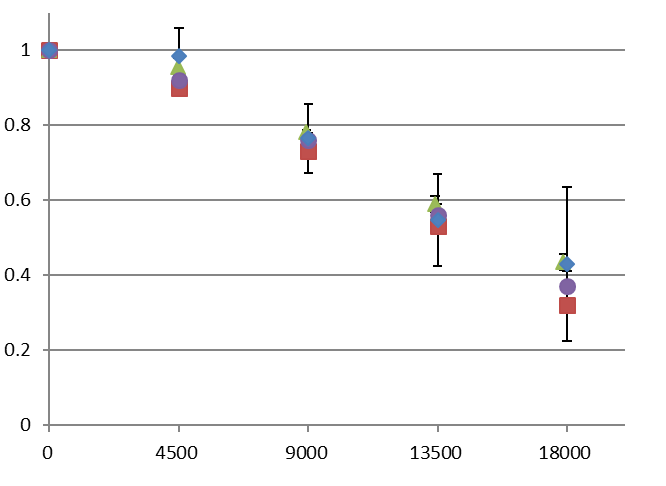 Normalized MTF
Normalized MTF
Band 2
0.51 μm
1 km-reso.
Band 3
0.64 μm
0.5 km-reso.
(cycle/rad)
(cycle/rad)
GSICS/CEOS 2nd Lunar Calibration Workshop, Xi'an, China, 13-16 November 2017
E-W MTFs for VNIR Bands
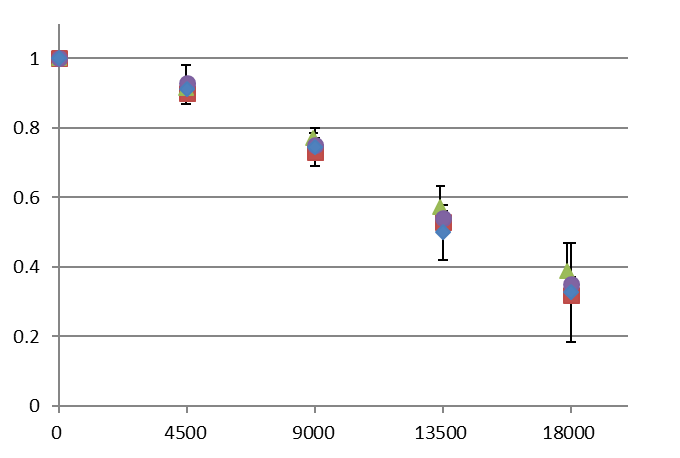 Lunar
Smaller E-W sampling distance (26, 52, 52 μrad for Bands 4-6)  than other cases (28, 56, 56 μrad)
In-Orbit Test
Calculated using earth observation data w/o resampling (Mitsubishi Electric Corporation)
Ground Test (worst case of the test)
AHI-17-024 (Harris Corporation)
Requirement
Normalized MTF
Band 4
0.86 μm
1 km-reso.
(cycle/rad)
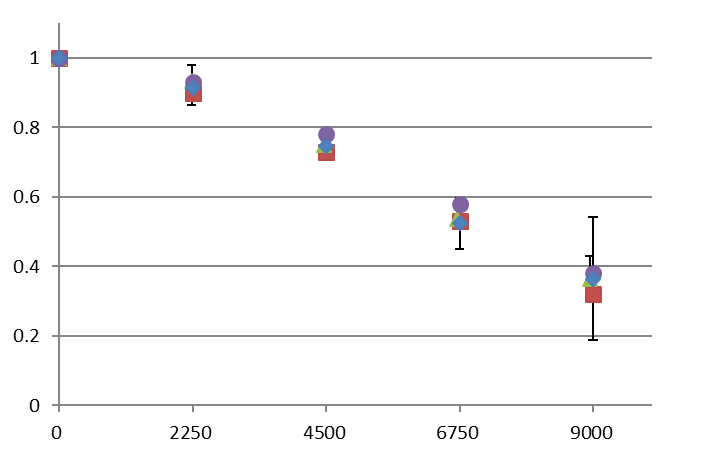 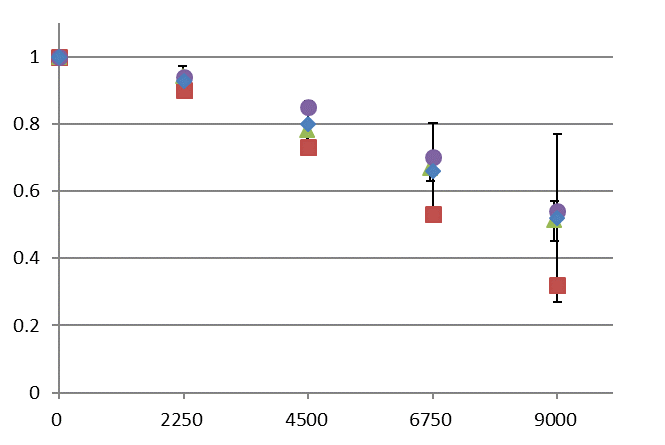 Normalized MTF
Normalized MTF
Band 6
2.3 μm
2 km-reso.
Band 5
1.6 μm
2 km-reso.
(cycle/rad)
(cycle/rad)
GSICS/CEOS 2nd Lunar Calibration Workshop, Xi'an, China, 13-16 November 2017
E-W MTFs for VNIR Bands
In-Orbit Test: Calculated using earth observation data (Mitsubishi Electric Corporation)
Ground Test: AHI-17-024 (Harris Corporation)
GSICS/CEOS 2nd Lunar Calibration Workshop, Xi'an, China, 13-16 November 2017
Summary and Future Plans
8
Himawari-8/AHI MTFs for 6 VNIR bands1 were calculated using L1A equivalent lunar observation data
All the MTFs derived from lunar observations are within the specifications, good agreement with pre-launch ground test and In-Orbit Test during the commissioning phase
Future plans
Expansion of analysis domain using more reliable intensity profiles (edge spread function)
Validation of N-S MTF
Comparison of MTFs among L1A/L1B lunar observation data
Application to IR bands
1 0.47, 0.51, 0.64, 0.86, 1.6, and 2.3 μm
GSICS/CEOS 2nd Lunar Calibration Workshop, Xi'an, China, 13-16 November 2017
Contents
9
Thanks for your attention!
GSICS/CEOS 2nd Lunar Calibration Workshop, Xi'an, China, 13-16 November 2017
MTF Calculation Algorithm for Resampled Image 
(AHI-17-023 by Harris Corporation)
Resample the first swath of the vertical edge target using the standard NS & EW pixel spacing
Repeat for all 10 pixel-to-edge distances 
Differentiate each row of each image: 

For each differentiated row, pad both sides with enough zeros to obtain a row length of 4096 pixels. 




a
5.  Calculate the magnitude of the discrete Fourier transform for each row of each image in the set 

     Note that the spatial frequencies are 
                                              , where n is an integer from -2048 to +2047. 
6.  
6.  Average the MTF across all rows of all images 

a
7.  Scale the MTF at the ¼, ½, ¾, and Nyquist frequencies by the factors in the following table. 
8.  Report the MTF at the ¼, ½, ¾, and Nyquist frequencies by the factors in the following table.
i and j: vertical/horizontal pixel index
k: index of pixel-to-edge distances
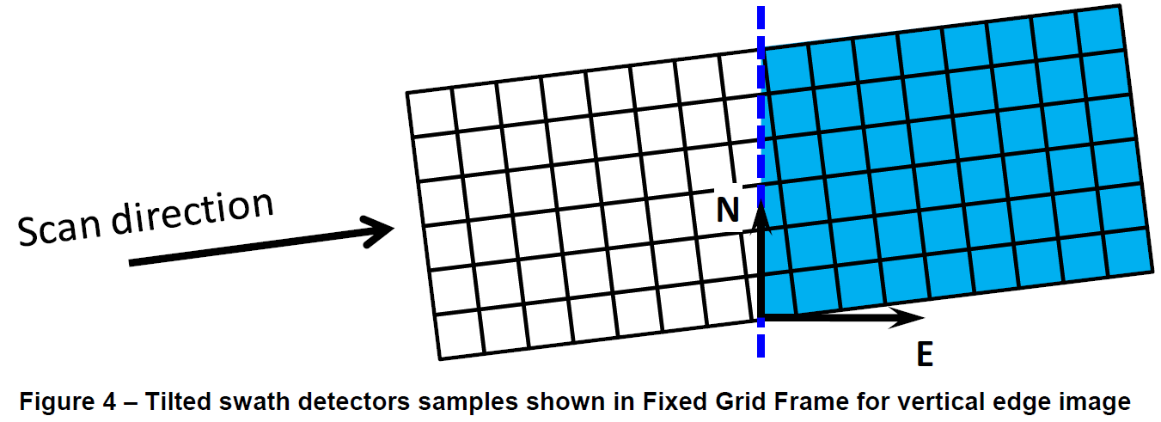 GSICS/CEOS 2nd Lunar Calibration Workshop, Xi'an, China, 13-16 November 2017
Himawari-8/-9 AHI
11
AHI Band Configuration
Spectral Response Functions of AHI-8 and AHI-9
Wavelength [μm]
Wavelength [μm]
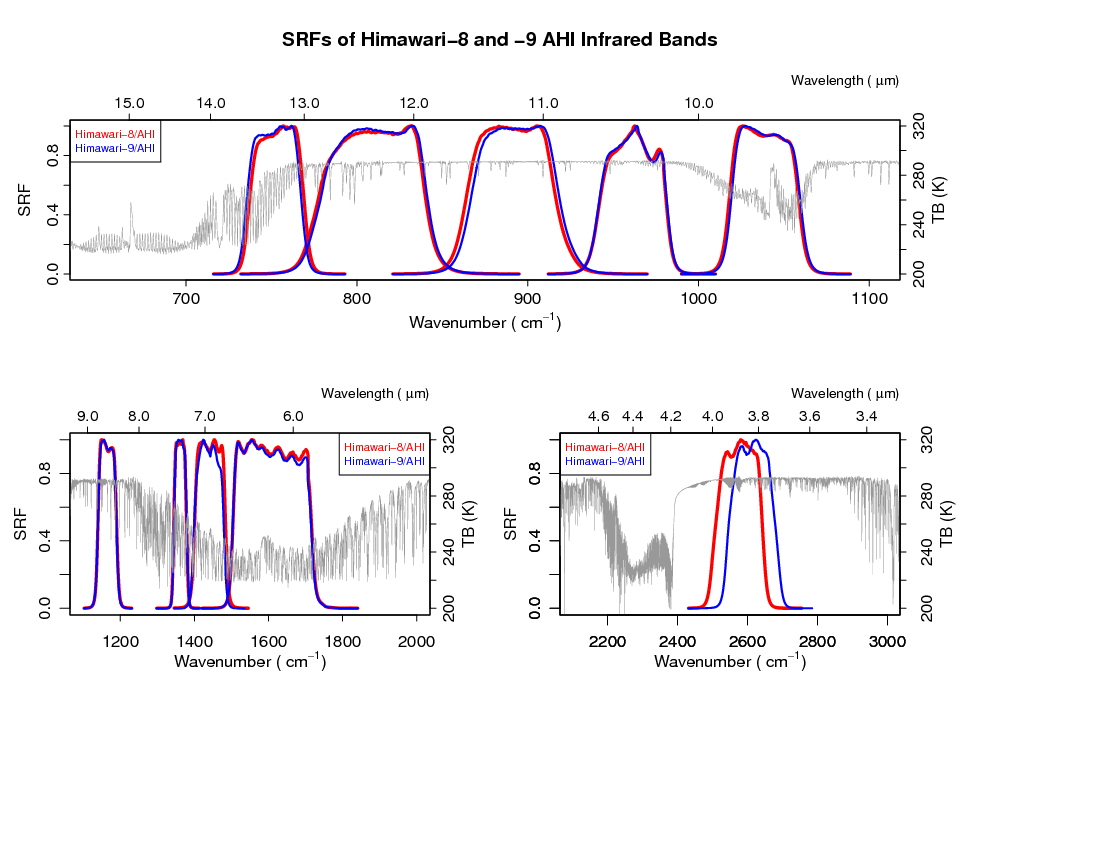 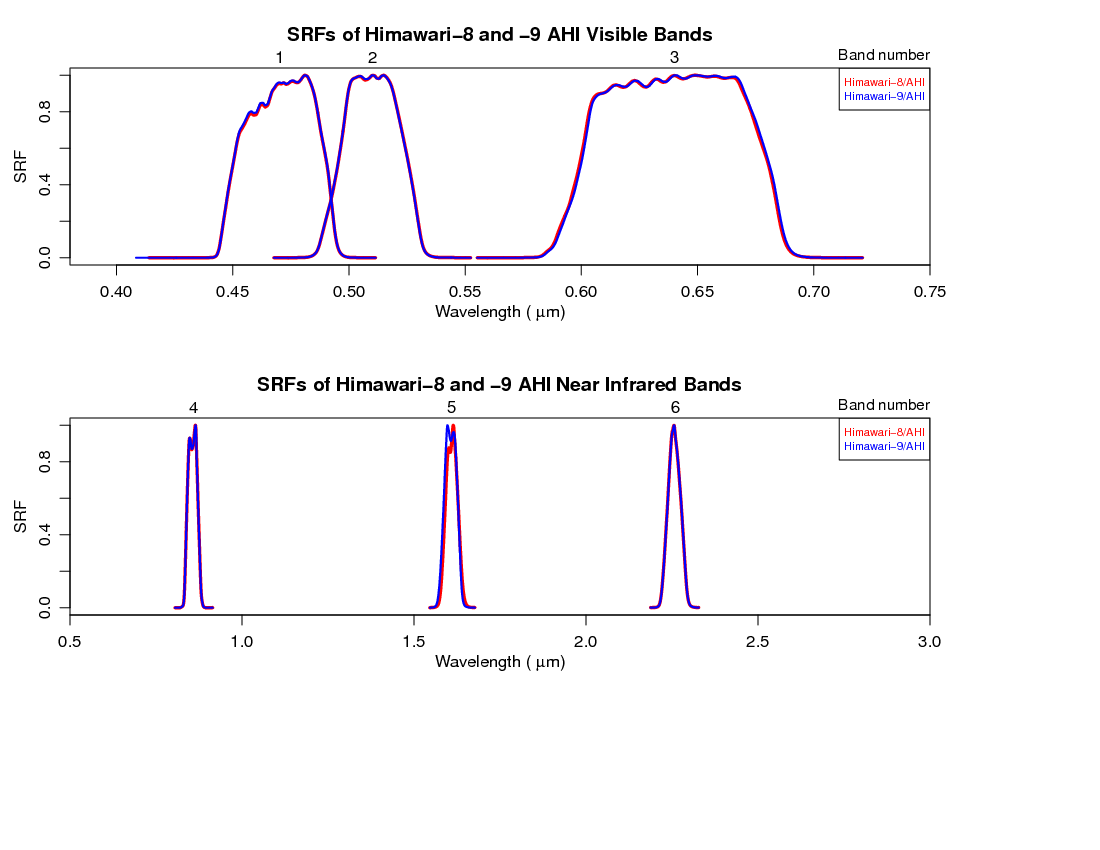 VIS
MWIR
MWIR
Wavelength [μm]
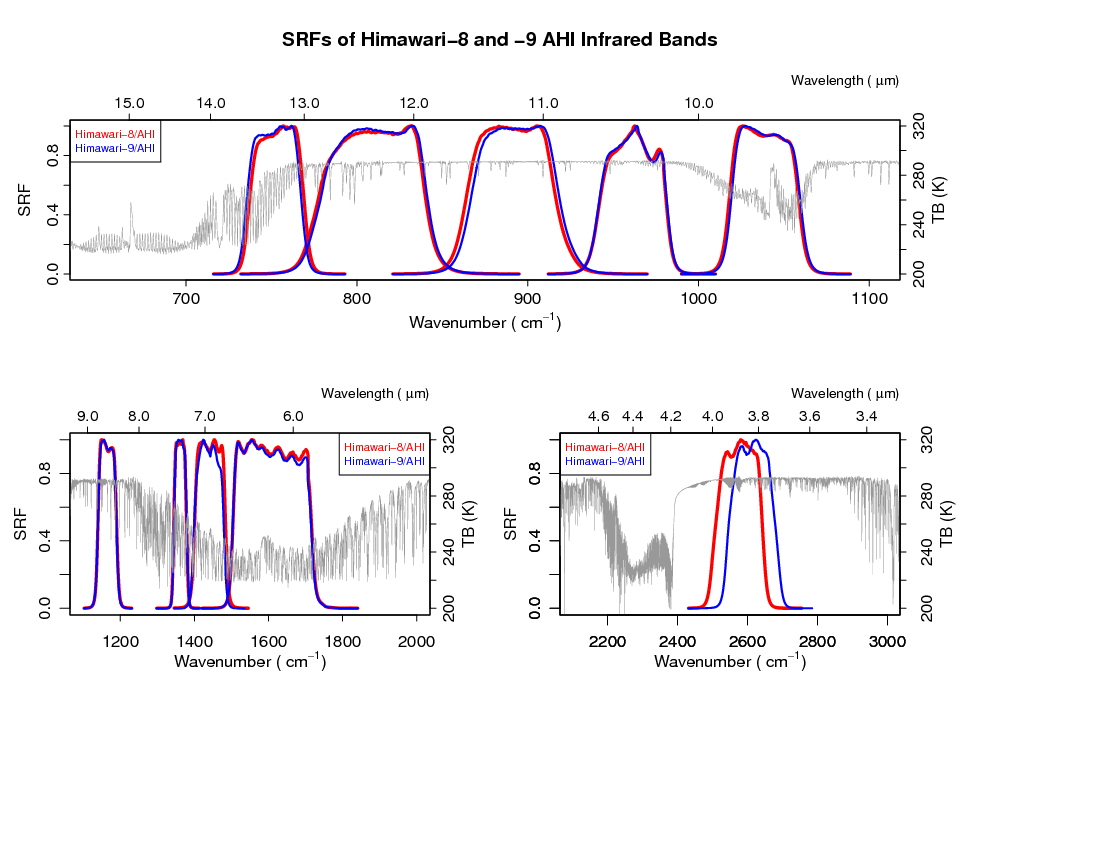 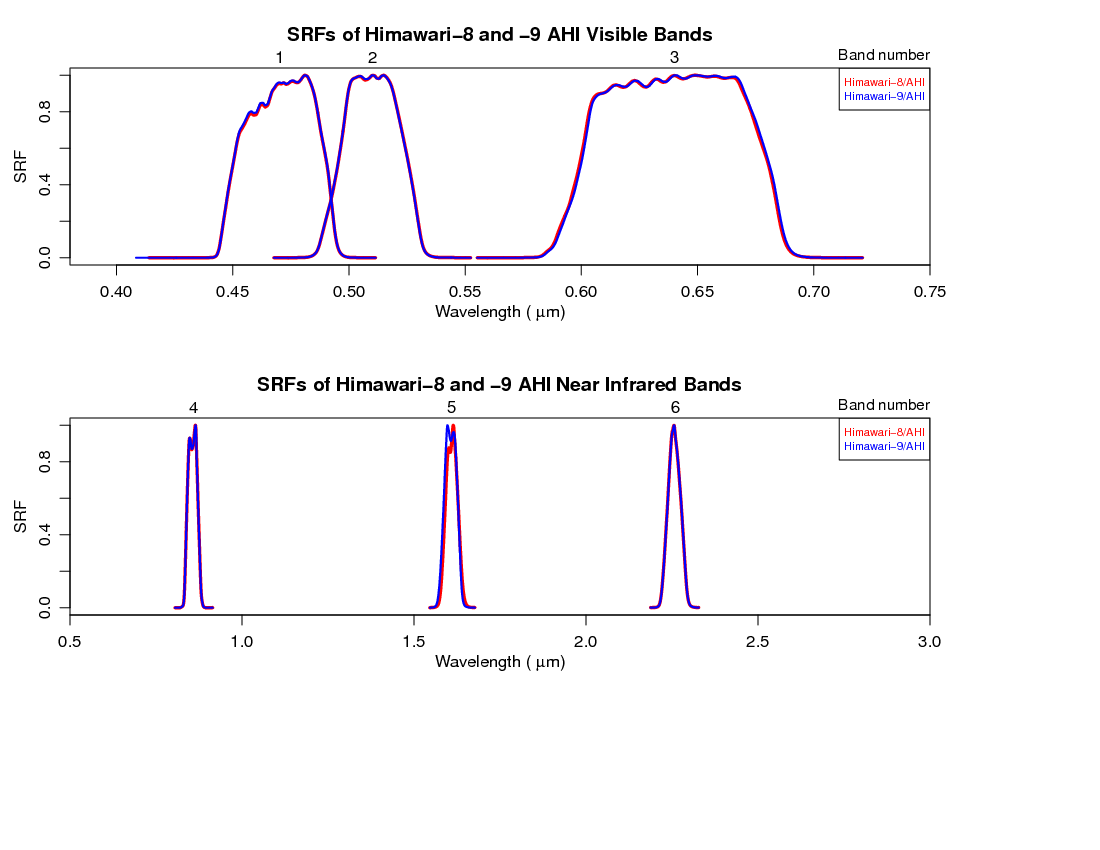 NIR
LWIR
GSICS/CEOS 2nd Lunar Calibration Workshop, Xi'an, China, 13-16 November 2017
AHI Performance in Pre-launch Ground Test
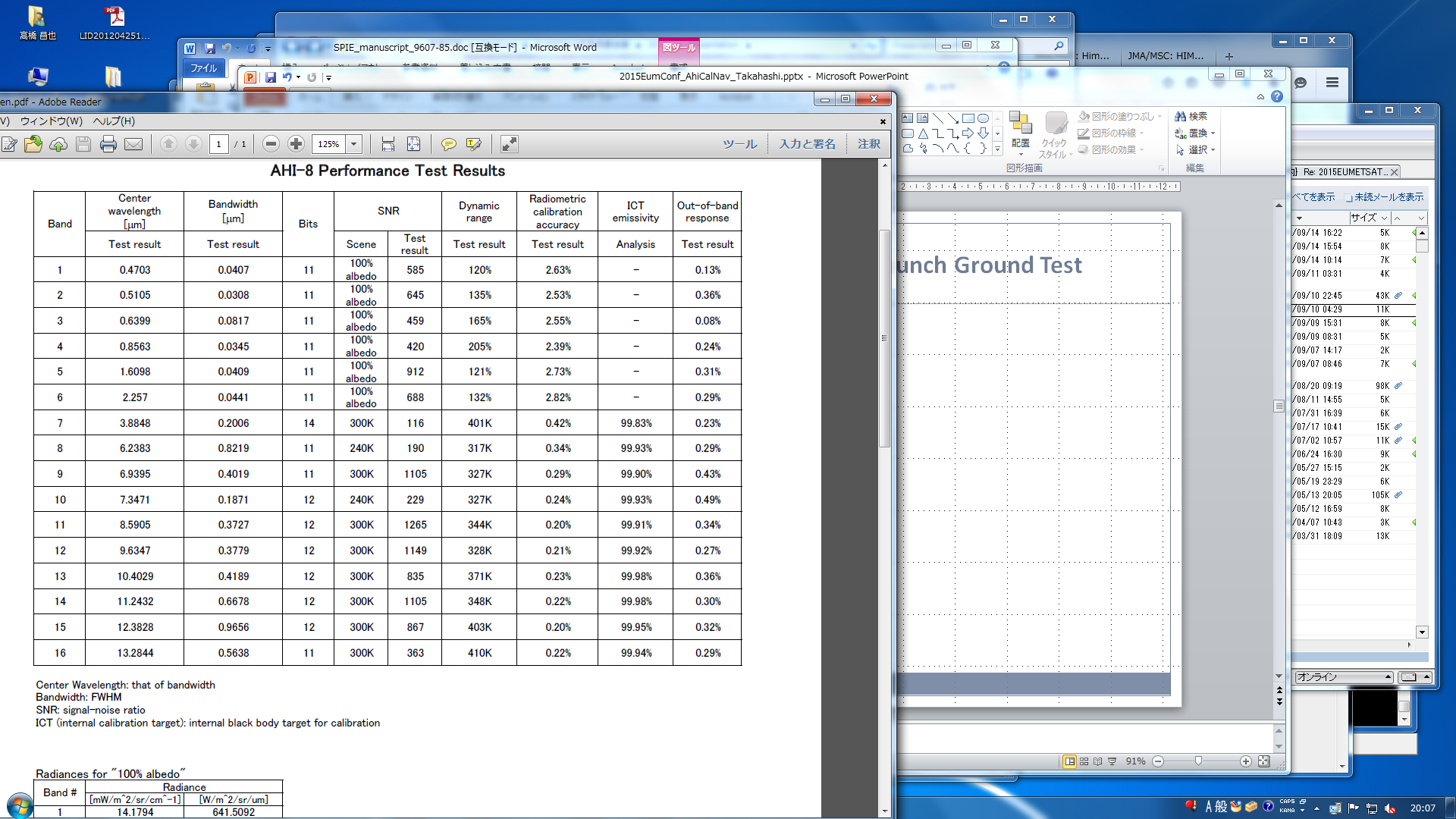 http://www.data.jma.go.jp/mscweb/en/himawari89/space_segment/doc/AHI8_performance_test_en.pdf
GSICS/CEOS 2nd Lunar Calibration Workshop, Xi'an, China, 13-16 November 2017